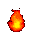 Decane
 (what is the formula?______________)
Catalyst (broken clay pot or aluminium oxide (Al2O3)
water
H
H
C
C
H
H
H
H
H
H
H
H
H
H
C
C
C
C
H
C
C
H
C
C
H
H
H
H
H
H
H
H
Decane
 (what is the formula?______________)

What is the Structural formula - Draw in your  jotter)
H
H
C
C
H
H
H
H
H
H
H
H
H
H
C
C
c
C
C
H
C
C
H
C
C
c
c
c
c
c
c
c
c
c
c
c
c
c
c
c
c
c
c
c
H
H
H
H
H
H
H
H
c
c
c
c
c
c
c
c
c
c
c
c
c
c
c
c
c
c
c
c
Decane
Draw 4 isomers of decane
H
H
C
C
H
H
H
H
H
H
H
H
H
H
H
H
H
H
H
H
H
H
H
C
C
c
C
C
H
C
C
H
H
C
C
H
c
C
C
C
C
H
C
C
H
C
C
H
H
H
H
H
H
H
H
H
H
H
H
H
H
H
H
When we “crack” DECANE what are the possible products formed?
How do you prove you have formed these products?
H
Annapurna
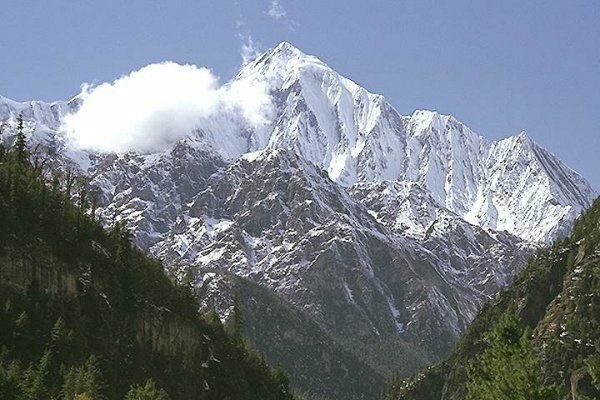 Alkanes
Saturated
(Single Bonds)
Cycloalkanes
Can be
Hydrocarbons
Can be
Unsaturated
(Double Bond)
Ethene
CH2=CH2
Alkenes
Pentene
CH3CH2CH2CH=CH2
H
H
H
H
H
C
H
H
H
H
C
C
H
H
C
C
C
H
H
H
C
C
H
H
H
H
H
C
C
H
CH2
CH2
H
CH2
CH2
H
Saturated or Unsaturated?
Saturated
Saturated
Saturated
CH2CHCH3
Unsaturated
Unsaturated
H
H
C
C
H
C
H
H
H
Bromine Water
Double Bonds
Undergo
Addition Reactions
Br
Br
In Addition Reactions
The double bond
Breaks and bromine atoms
are added to both sides
of the double bond
H
H
C
C
H
C
H
H
H
Addition of Hydrogen (H2)
The double bond
Breaks and Hydrogen atoms
are added to both sides
of the double bond
H
H
Propene + Hydrogen
Propane
Alkenes into Alkanes
Now write this reactions using the Structural Formulae
1.
Hexene + Hydrogen
Hexane
C6H12
H2
+
C6H14
Alkenes into Alkanes
2.
Octene + Hydrogen
Octane
C8H16
H2
C8H18
+
C4H8?
Saturated?
?
C2H6
C10H20
C4H10
C4H8
?
C8H18
C7H14
?
C20H42
?
C11H22
C15H30
C60H122
?
Alkenes and Cycloalkanes
Isomers from different Homologous Series
Unsaturated
Alkenes
CnH2n
C4H8
Cyclo-
alkanes
C4H8
Saturated
H
H
H
C
C
C4H8
H
H
H
H
C
CH2
CH2
C
CH2
CH2
H
Saturated
Unsaturated
Cyclobutane
Unreactive
No Reaction with
Bromine
Butene
Reacts with
Bromine
C5H10
A
B
Pentene
Cyclopentane
Describe how you could find out, which test tube contained pentene and which test tube contained cyclopentane
Only Tube A decolourised bromine water.
Bromine Water
Alkenes react with Bromine water.
The bromine water changes from brown to clear.
Tube A must contain Pentene
Alkene
Alkane
Bromine Water
This powerpoint was kindly donated to www.worldofteaching.com




http://www.worldofteaching.com is home to over a thousand powerpoints submitted by teachers. This is a completely free site and requires no registration. Please visit and I hope it will help in your teaching.